Санкт-Петербургское государственное бюджетное 
профессиональное образовательное учреждение
«Автодорожный колледж»


Презентация к уроку  «Устройство, управление 
и техническое обслуживание крана»
                                                                         Профессия 190629.07


Разработал:   Месяц  Марина Викторовна
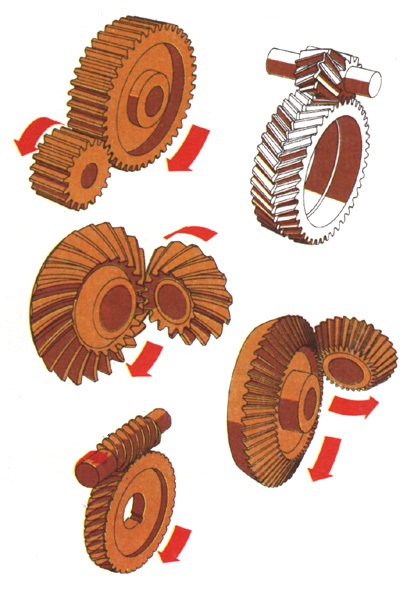 МЕХАНИЧЕСКИЕ 
ПЕРЕДАЧИ
Передачей называют устройство(механизм) для передачи 
механического движения от одного объекта к другому.

      Механические передачи классифицируют:
 по взаимному расположению ведущего и ведомого валов 
  в пространстве –передачи между валами, геометрические оси 
  которых параллельны, пересекаются или скрещиваются;
по принципу передачи движения – передачи трением 
  (фрикционные и ременные) и передачи зацеплением 
  (зубчатые, червячные и цепные);
по способу контакта между ведущим и ведомым 
  звеньями – передачи  с непосредственным касанием 
  (фрикционные, зубчатые и червячные) и
  передачи с гибкой связью (ременные и цепные).
РЕМЕННЫЕ ПЕРЕДАЧИ
Ременная передача состоит из ведущего и ведомого шкивов, расположенных на расстоянии друг от друга и соединённых гибкой связью – ремнём, надетым на эти шкивы с натяжением. Вращение от ведущего шкива к ведомому передаётся за счёт сил трения. Возникающих между ремнём и шкивом.
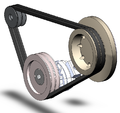 ПРОФИЛИ РЕМНЕЙ РЕМЕННЫХ ПЕРЕДАЧ

     По форме поперечного сечения ремня различают плоскоременные (а), клиноременные (б), поликлиновые (в) и  круглоременные (г), а также передачи зубчатыми 
ремнями (д).
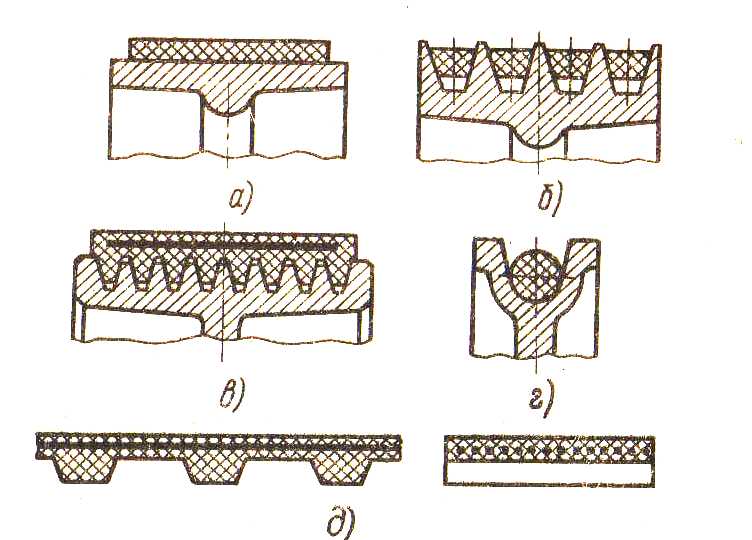 Достоинства ременных передач:


возможность передачи движения между валами, 
расположенными на значительном расстоянии;
  
плавность и бесшумность работы;

ограниченность передаваемой нагрузки;

простота конструкции;

лёгкость обслуживания;

небольшая стоимость изготовления.
Недостатки ременных передач:


значительные габаритные размеры;

непостоянство передаточного отношения из-за 
  проскальзывания ремня;

повышенное давление на валы и подшипники.
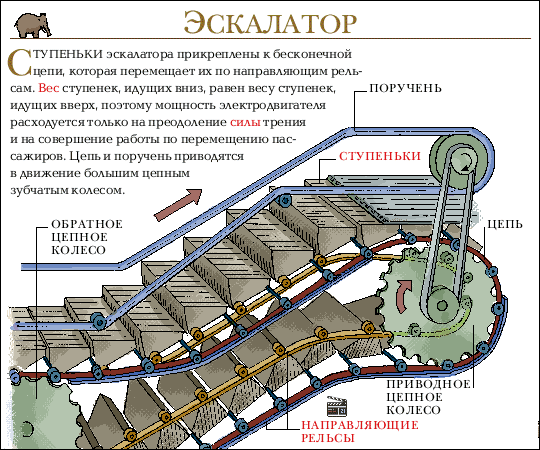 ЦЕПНЫЕ ПЕРЕДАЧИ

      Цепная передача состоит из двух, называемых 
звёздочками,  зубчатых колёс,  расположенных  на 
некотором  расстоянии  друг  от друга и огибаемых цепью.
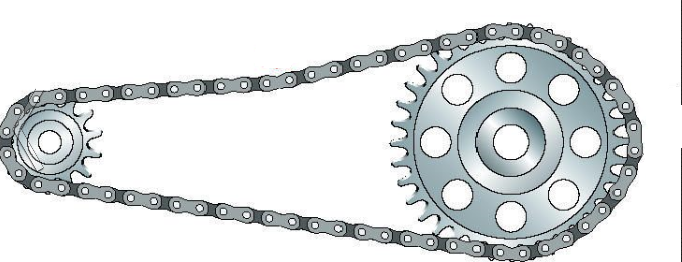 Достоинства  цепных передач:

отсутствие проскальзывания ремня;

компактность;

меньшая нагрузка на валы и подшипниковые 
  опоры, так как не требуется большого 
  предварительного натяжения цепи;

высокий КПД, достигающий 0,98.
Недостатки цепных передач:

удлинение цепи в процессе эксплуатации;

возникновение динамических нагрузок в связи 
  с переменным ускорением в элементах цепи;

шум при работе;

сложность эксплуатации.
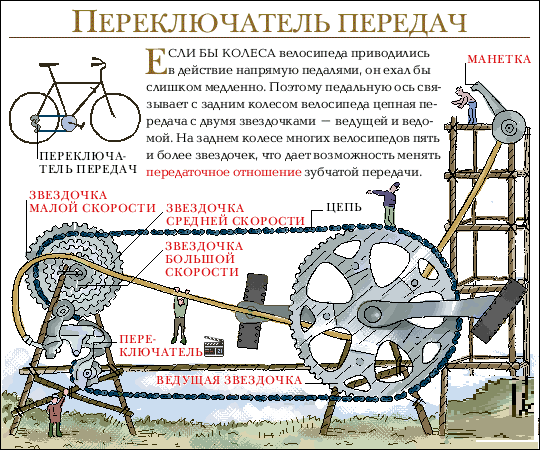 ЗУБЧАТЫЕ ПЕРЕДАЧИ

Зубчатая передача представляет собой передаточный механизм, звеньями которого являются зубчатые колёса, служащие для передачи движения и сил путём непосредственного контакта.
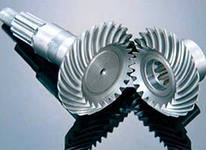 Преимущества зубчатых передач:

Высокий КПД, значение которого достигает 0,99;

Возможность применения при окружных скоростях до  
  150 м/с для передачи мощностей от долей киловатт
  до десятков тысяч киловатт;

высокая кинематическая точность;

точность изготовления;

надёжность и долговечность работы в различных 
  условиях эксплуатации.
КЛАССИФИКАЦИЯ ЗУБЧАТЫХ ПЕРЕДАЧ
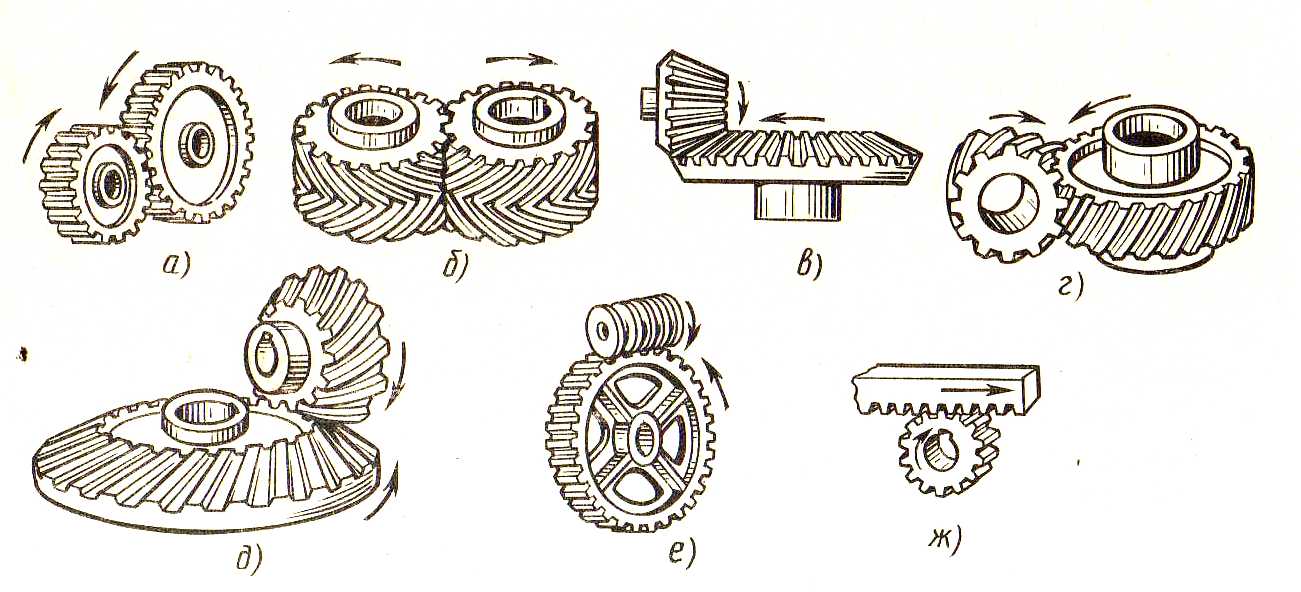 а – цилиндрическая с прямыми зубьями; 
б – цилиндрическая с шевронными зубьями;
в– коническая с прямыми зубьями;  
г – цилиндрическая с винтовыми зубьями;
д– коническая с винтовыми зубьями;  е – червячная;  ж - реечная
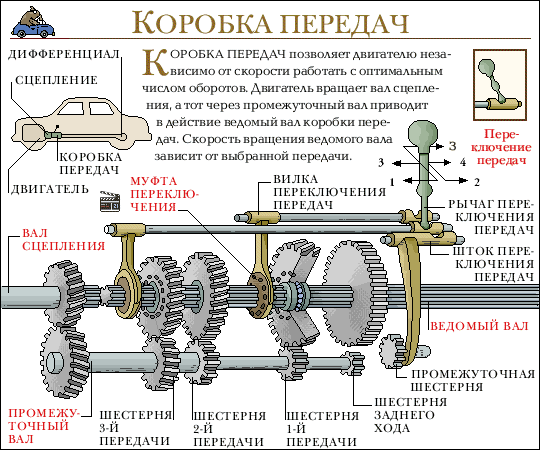 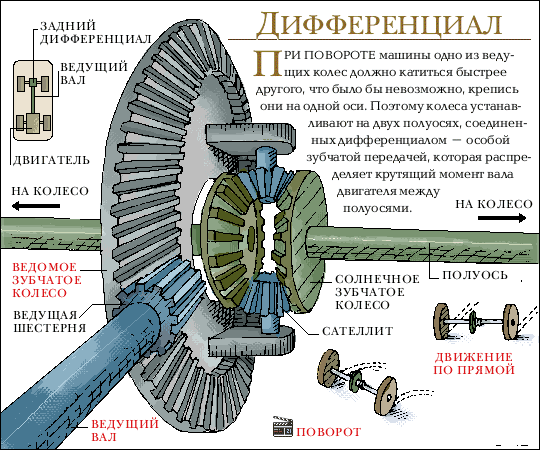 ЧЕРВЯЧНЫЕ ПЕРЕДАЧИ

Червячная передача состоит из винта, называемого червяком, и червячного колеса, представляющего собой разновидность цилиндрического косозубого колеса.
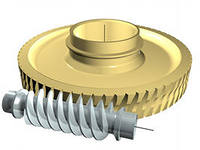 Преимущества червячной передачи:

Угол пересечения осей может быть каким угодно, но в 
  большинстве случаев он составляет 90°;
   
обод червячного колеса в отличие от обода обычного   
  косозубого колеса имеет вогнутую форму, что способствует 
  увеличению длины линии контакта зубьев;

червячные передачи работают плавно и бесшумно.


Существенным недостатком червячных передач является низкий КПД
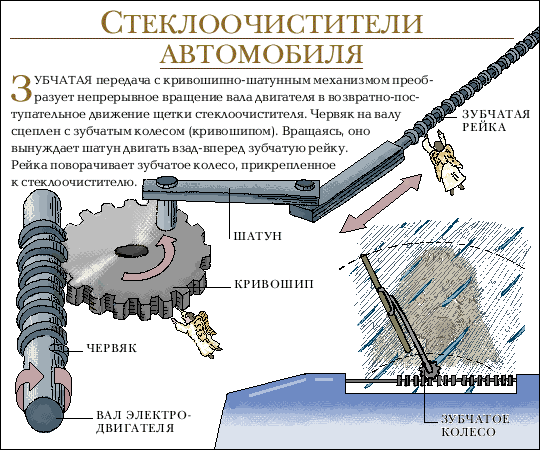 ФРИКЦИОННЫЕ ПЕРЕДАЧИ

Фрикционными передачами называют устройства, в которых движение от ведущего звена к ведомому передаётся путём их соприкосновения и взаимного качения. Простейшая фрикционная передача состоит из двух колёс – катков, одно из которых закреплено на ведущем валу, а другое – на ведомом.
Преимущества фрикционных передач:
Плавность и бесшумность работы;

Простота конструкции;

Точность передачи движения.


Недостатки :

Передача небольших мощностей (до 20 кВт);

Низкий КПД (0,85…0,9);

Оказываемое ими значительное давление на опоры
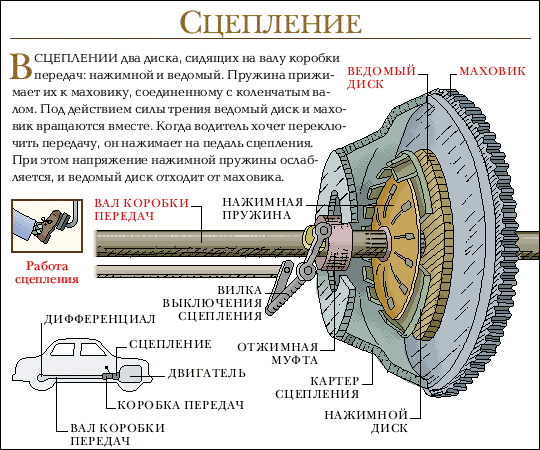